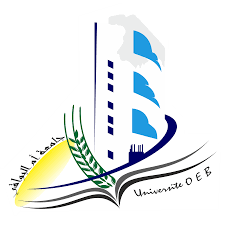 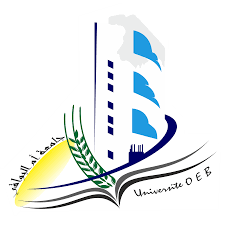 REPUBLIQUE ALGERIENNE DEMOCRATIQUE ET POPULAIRE
UNIVERSITE LARBI BEN M’HIDI OUM-EL-BOUAGHI
LICENCE 1ERE ANNEE
MODULE : INFORMATIQUE 1
MODULE : INFORMATIQUE 1
Connexions à l’ordinateur
1
Mme. Belkebir Malak
On microcomputers, all peripherals are connected to the motherboard through a connector that is inserted:

Either into a port directly soldered to the motherboard.
Or into a port available on an expansion card, itself plugged (soldered or inserted into a port) into the motherboard.
2
[Speaker Notes: في أجهزة الكمبيوتر الصغيرة ، يتم توصيل جميع الأجهزة الطرفية باللوحة الأم بواسطة موصل يتم إدخاله
: إما في منفذ ملحوم مباشرة على اللوحة الأم. 
إما في منفذ متاح على بطاقة توسعة ، موصولة (ملحومة أو مدرجة في منفذ) على اللوحة الأم.]
Connexion à l’ordinateur
Either into a port directly soldered to the motherboard.

Example of the main connection ports: USB, Serial, Parallel ports: These ports allow easy connection of peripherals to the computer, such as a printer, a mouse, a keyboard, an external hard drive, a webcam, a scanner, etc.
3
[Speaker Notes: أ) إما في منفذ ملحوم مباشرة باللوحة الأم. مثال على منافذ التوصيل الرئيسية: منافذ USB ، التسلسلية ، المتوازية: والتي تتيح لك توصيل الأجهزة الطرفية بسهولة بالكمبيوتر مثل الطابعة ، والماوس ، ولوحة المفاتيح ، والقرص الصلب الخارجي ، وكاميرا الويب ، والماسح الضوئي ، ...]
Connexion à l’ordinateur
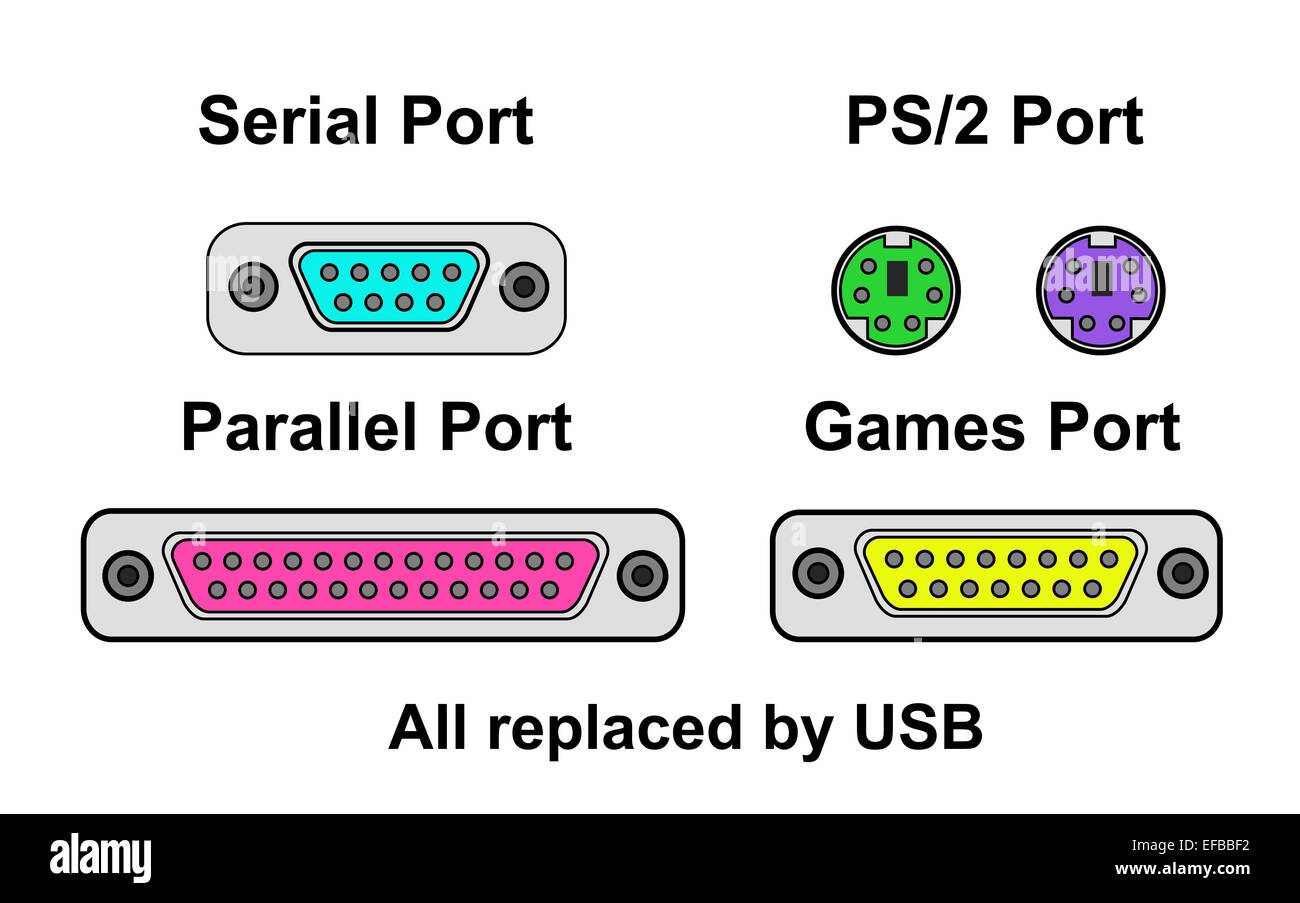 4
Connexion à l’ordinateur
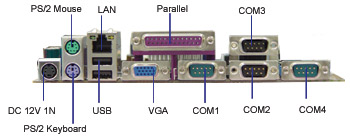 5
Connexion à l’ordinateur
The PCI, PCI Express ports: These ports allow easy connection of additional cards to the motherboard, such as the sound card, video card, network card.
6
[Speaker Notes: منافذ PCI و PCI Express: والتي تتيح سهولة التوصيل باللوحة الأم لبطاقات إضافية مثل بطاقة الصوت وبطاقة الفيديو وبطاقة الشبكة.]
Connexion à l’ordinateur
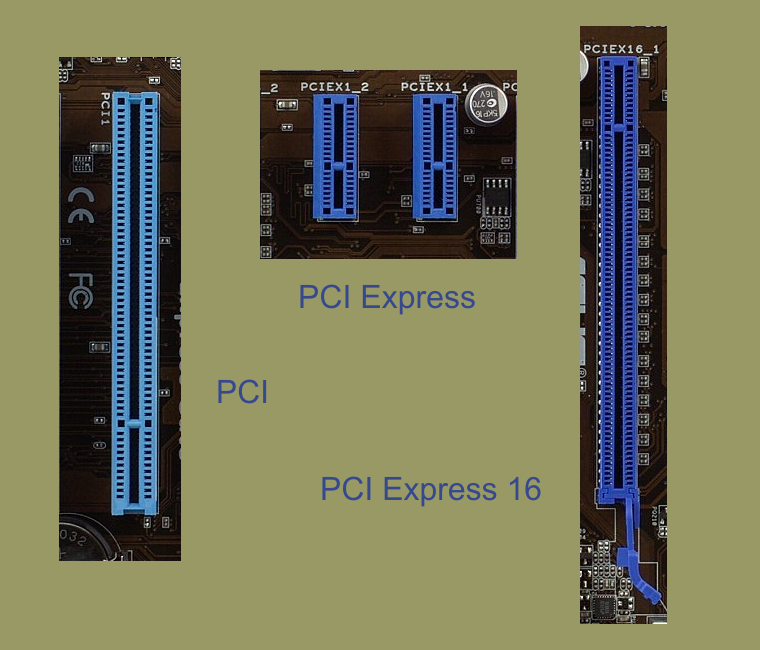 7
Connexion à l’ordinateur
The Serial or Serial-ATA ports: To connect the internal hard drive(s) to the central unit, the disk drive(s) (CD-ROM, DVD-ROM, Blu-Ray), ...
8
[Speaker Notes: المنافذ التسلسلية أو Serial-Ata: لتوصيل القرص (الأقراص) الثابت الداخلي بالوحدة المركزية ، محرك (محركات) الأقراص (Cd-Rom ، Dvd-Rom ، Blu-Ray) ، ...]
Connexion à l’ordinateur
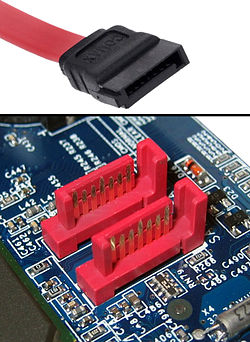 9
Connexion à l’ordinateur
b) Or into a port available on an expansion card, itself plugged (soldered or inserted into a port) into the motherboard.
Example of main connection ports: Headphone jack, microphone jack: Generally connected to the sound card allowing us to connect a microphone and headphones (speakers) to our computer
10
[Speaker Notes: ب) إما في منفذ متاح على بطاقة توسيع ، موصولة نفسها (ملحومة أو مدرجة في منفذ) على اللوحة الأم. مثال على منافذ التوصيل الرئيسية: مقبس سماعة الرأس ومقبس الميكروفون: يتم توصيله عادةً ببطاقة الصوت مما يسمح لنا بتوصيل ميكروفون وسماعات رأس (مكبر صوت) بجهاز الكمبيوتر الخاص بنا.]
expansion card
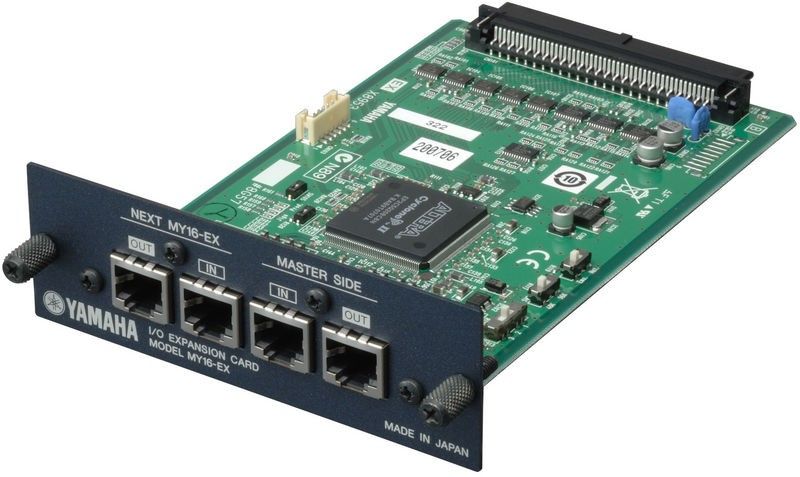 11
[Speaker Notes: Carte d’extension]
Connexion à l’ordinateur
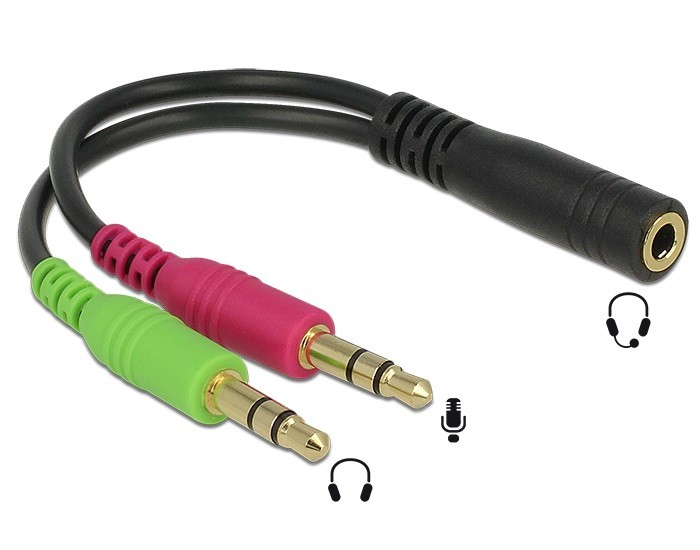 12
Connexion à l’ordinateur
Network port (or LAN): Connected to the network card, it allows us to connect our computer to the network (intranet) or externally (for example: the Internet).
13
[Speaker Notes: منفذ الشبكة (أو LAN): متصل ببطاقة الشبكة والذي يسمح لنا بتوصيل جهاز الكمبيوتر الخاص بنا بالشبكة (إنترانت) أو خارجي (مثال: الإنترنت).]
Connexion à l’ordinateur
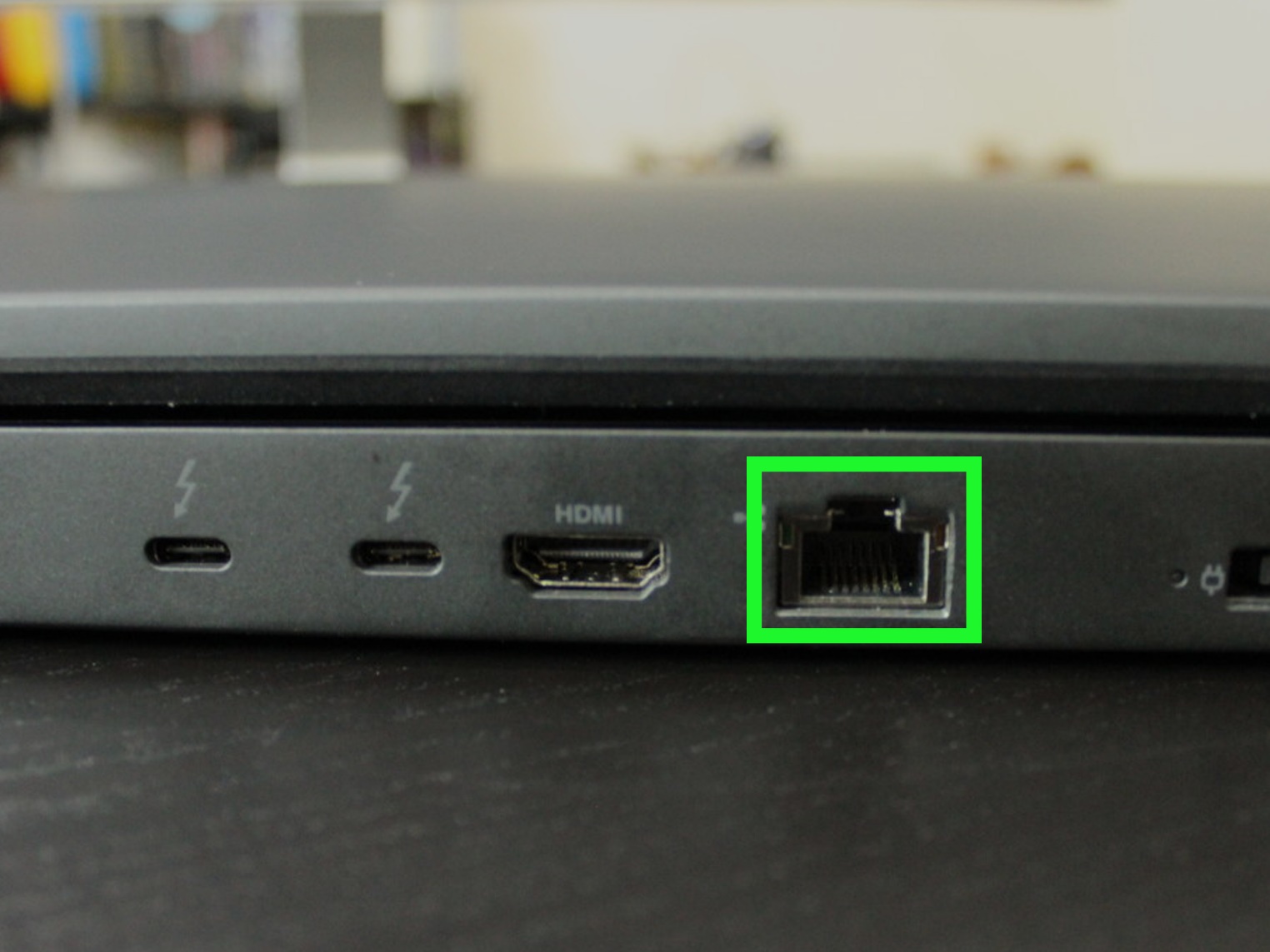 14
Connexion à l’ordinateur
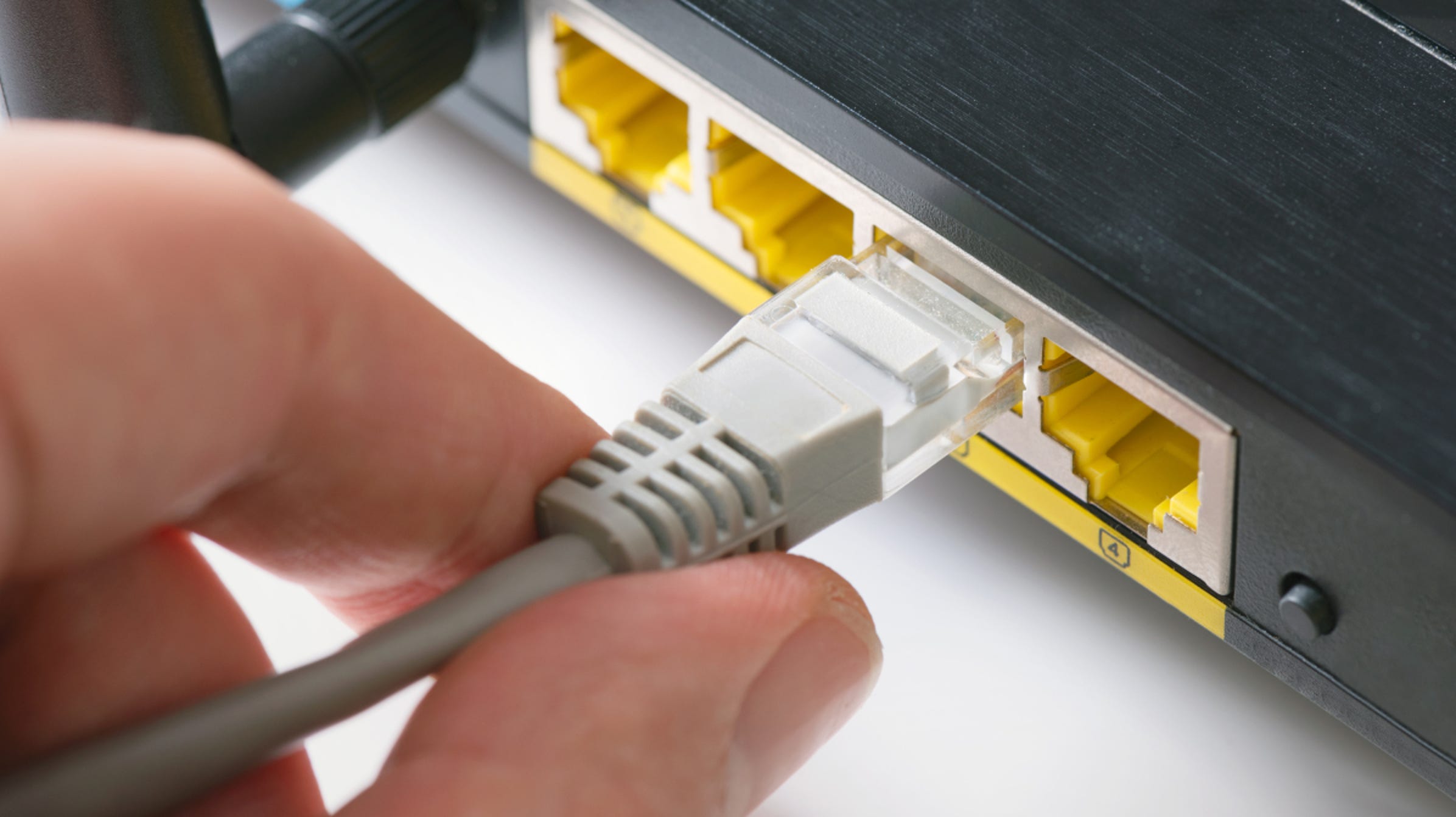 15
Connexion à l’ordinateur
The VGA, DVI, HDMI ports: connected to the graphics card, they allow us to connect our monitor(s) to the computer.
16
[Speaker Notes: منافذ VGA و DVI و HDMI: متصلة ببطاقة الرسومات والتي تسمح لنا بتوصيل شاشتنا (شاشاتنا) بالكمبيوتر.]
Connexion à l’ordinateur
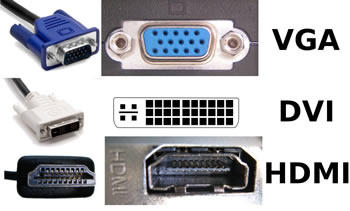 17
Connexion à l’ordinateur
As the expansion card is removable, it's easy to replace it in case of a malfunction or technological upgrade (for example: sound card, network card, etc.).
18
[Speaker Notes: نظرًا لأن بطاقة التوسيع قابلة للإزالة ، فمن السهل استبدالها في حالة حدوث عطل أو تطور تكنولوجي (على سبيل المثال: بطاقة الصوت ، بطاقة الشبكة ، إلخ).]
Connexion à l’ordinateur
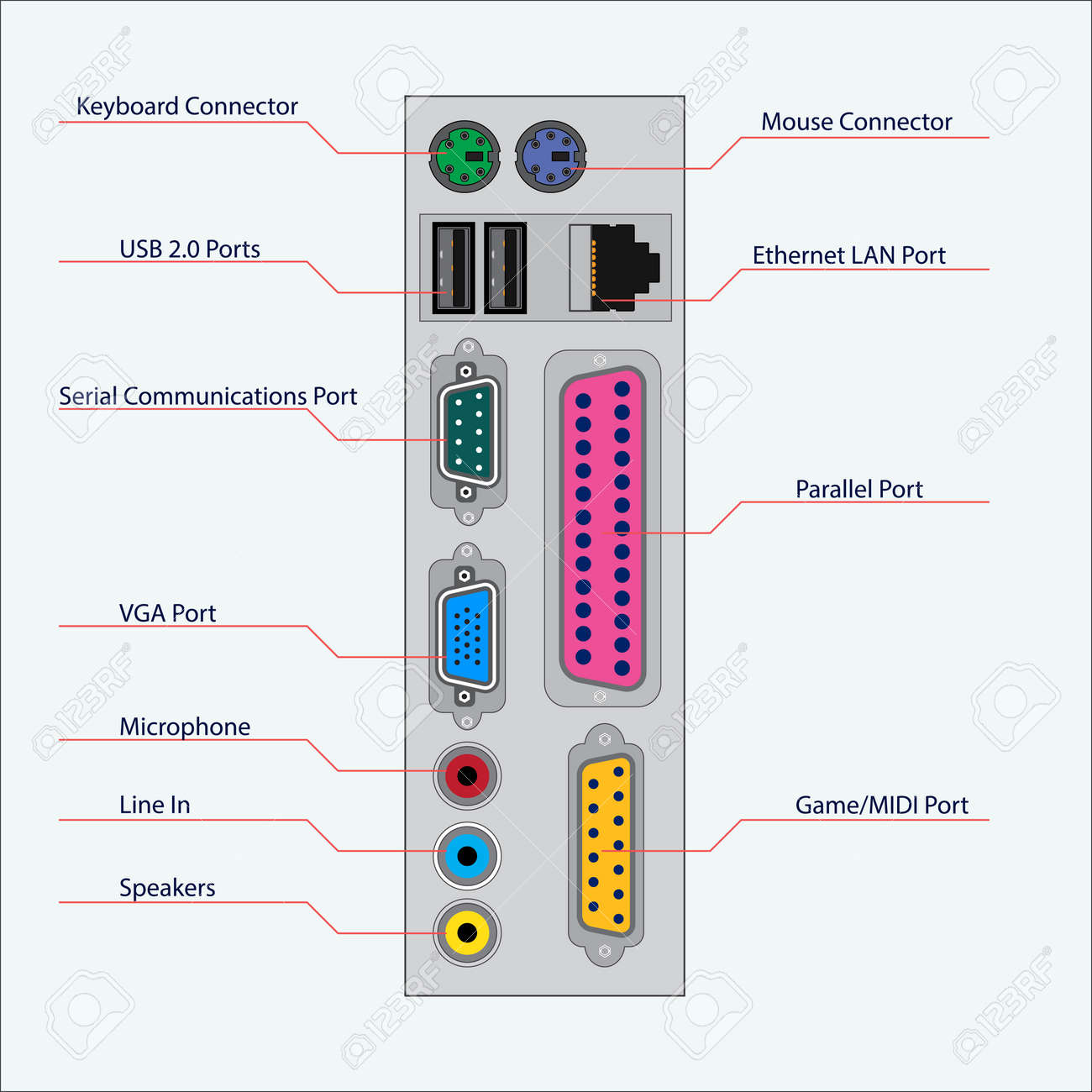 1


2


3



4


5
6

7
8


9



10






11
19
Connexion à l’ordinateur
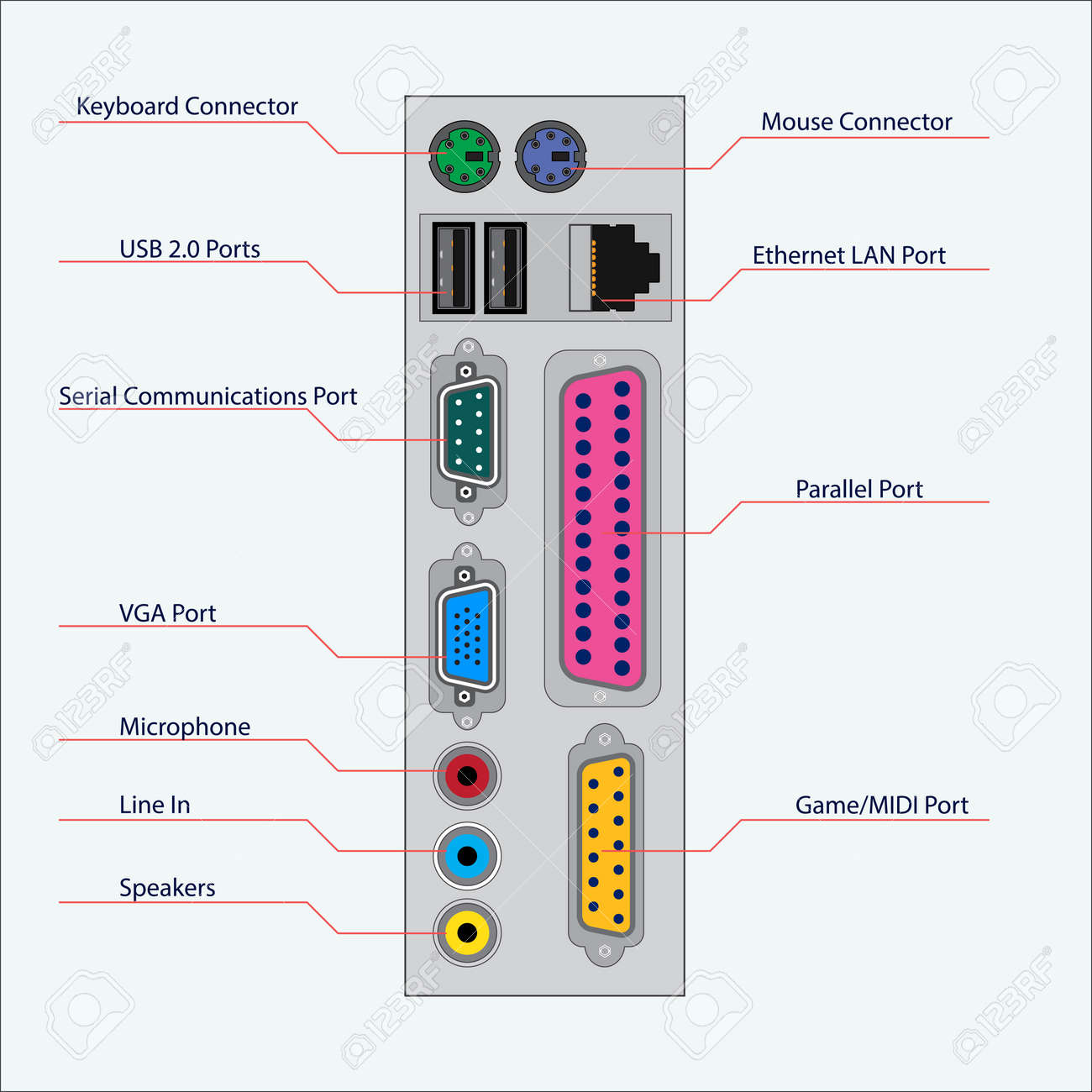 20
Connexion à l’ordinateur
To recognize all the components connected to the motherboard, the computer (or the operating system installed on the computer system) must have software (a program) that allows it to recognize the peripheral. This software is responsible for communicating with the peripheral and integrating its functionalities into the operating system. This software or program is called a "driver" (or "driver" in English).
21
[Speaker Notes: للتعرف على جميع المكونات المتصلة باللوحة الأم ، يجب أن يحتوي الكمبيوتر (أو نظام التشغيل المثبت على نظام الكمبيوتر) على برنامج  يسمح له بالتعرف على الجهاز ، مثل البرنامج المسؤول عن الاتصال به ودمج وظائفه فيه نظام التشغيل. يسمى هذا البرنامج أو البرنامج برنامج التشغيل.

Pour reconnaitre tous les composants reliés à la carte mère, l’ordinateur (ou le système d’exploitation installé sur le système informatique) doit disposer d’un logiciel (programme) qui lui permet de reconnaitre le périphérique, c’est-à-dire un logiciel chargé de communiquer avec lui et d’intégrer ses fonctionnalités au système d’exploitation.Ce logiciel ou programme est appelé pilote (ou driver en anglais).]
Connexion à l’ordinateur
Most peripherals are removable, meaning they can be disconnected from the central unit without preventing it from functioning.
22
[Speaker Notes: معظم الأجهزة الطرفية قابلة للإزالة ، أي يمكن فصلها عن الوحدة المركزية دون منعها من العمل (ملاحظة: في بعض الأحيان يتعين عليك إيقاف تشغيل الكمبيوتر قبل إزالة الجهاز الطرفي).]
Connexion à l’ordinateur
Note: Just because a computer is composed of several parts, components interconnected on a motherboard, doesn't necessarily mean these components are detachable from it. Sometimes, all the components making up the computer are soldered onto the motherboard, which is then referred to as integrated.
23
[Speaker Notes: لا يرجع السبب في أن الكمبيوتر يتكون من عدة أجزاء ومكونات مرتبطة ببعضها البعض على اللوحة الأم إلى أن هذه المكونات "قابلة للفصل" عنه بالضرورة. في بعض الأحيان يتم لحام جميع المكونات التي يتكون منها الكمبيوتر باللوحة الأم ، ونقول إنها متكاملة.]
FIN
24
Connexion à l’ordinateur
Conclusion
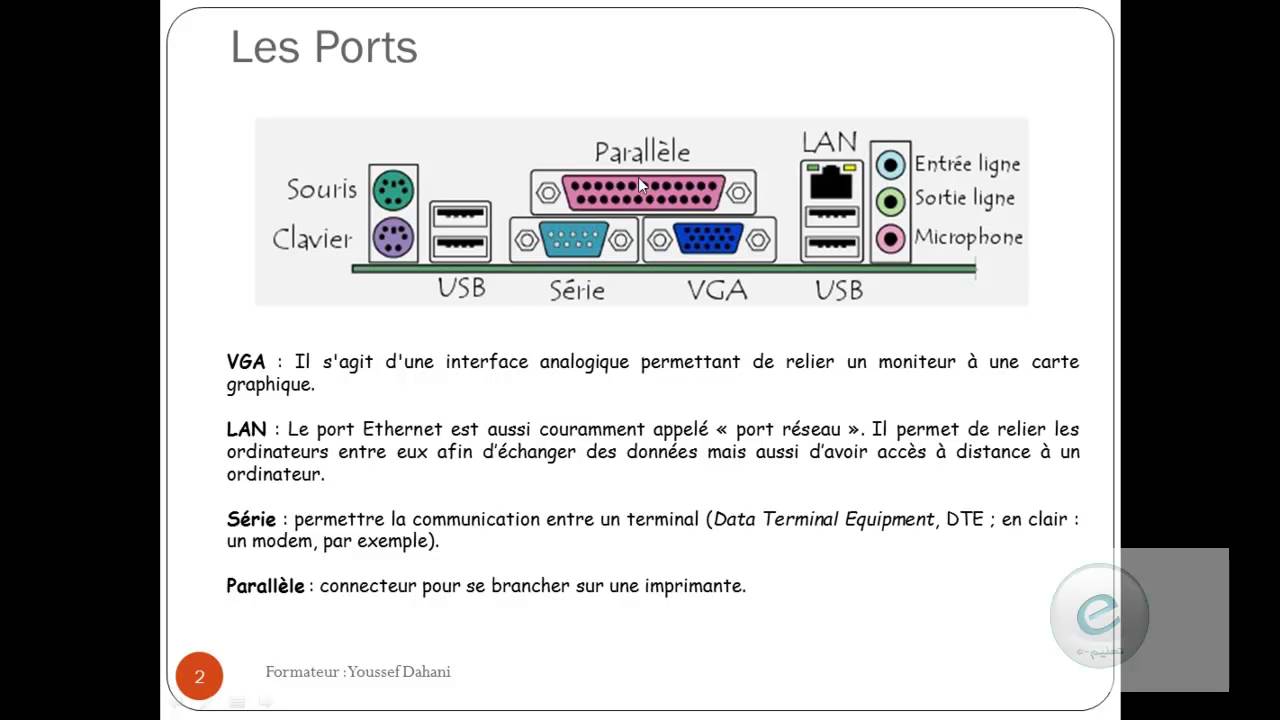 25